Seminar 
on
Chinese Intellectual History   
10. Buddhism (I): Hua Yan
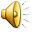 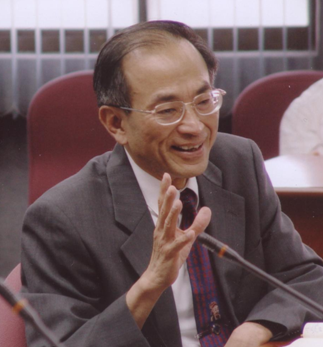 Chun-chieh Huang
National Chair Professor
National Taiwan University
Research Fellow, Academia Sinica
Email: cc10.huang@msa.hinet.net
http://huang.cc.ntu.edu.tw
I. 
Lecture Notes:
1. The Historical Background:

    Tang (618-907)
    An age of Pax Sinica
    An age of gifted poets, beautiful ladies
    "Shavelings" (Buddhist monks) and the Daoist 
           priests walked in the street of Changan 長安.
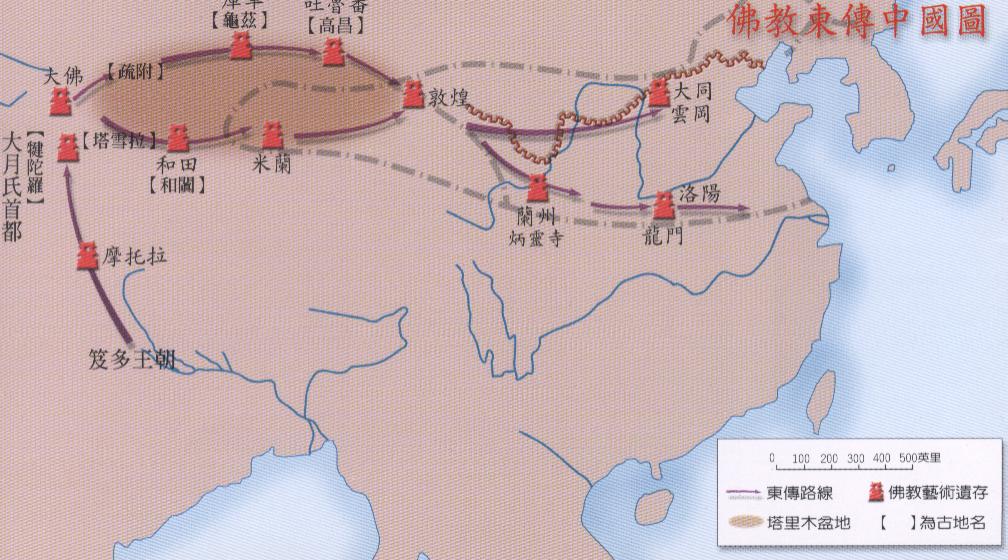 Eastward progression of Buddhism
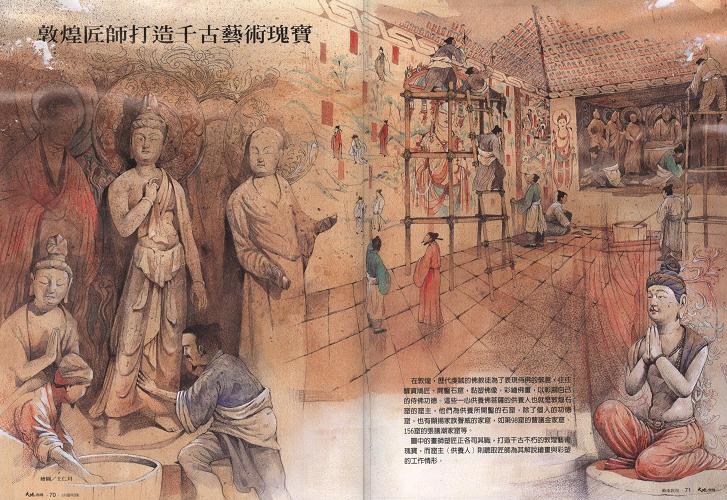 Dunhuang
1:1. Eclecticism:

       1) Intellectual and Religious Arena:
           a. Buddhism
           b. Confucianism:

           Kong Yingda 孔穎達 ed., The Correct  
                Meanings of the Five Classics (五經正義).
2) Institutionally:
   a. Civil-service examination system:
       Emperor Tai of the Tang 唐太宗 
                                (reign 626-649)
           "All the heroes in the world 
                   fall into my arrow shot."
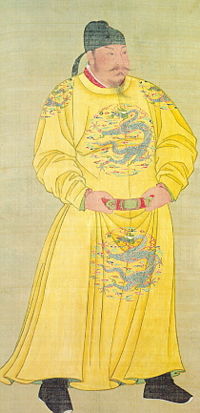 b. Central government:
           Prime Ministership:
             Secretariat of State Affairs (尚書) —  
                                  responsible for implementation
             Imperial Secretariat (中書) — 
                                  designation of policies–making
             Imperial Chancellery (門下) — 
                                  Sanction or Veto
                 Division of Labour:
                     Six Boards: Personnel, Revenue, Rites, 
                                                  War, Justice, Public works.
                 Autonomy of prime ministership
                 Specialization and professionalism
c. Local government:

           province (circuits)
           prefectures
           subprefectures
1:2. Cosmopolitianism:

       1) Changan

       2) Religions: Zoroastrianism, Nestorian 
                                   Christianity, Judaism, Islam.
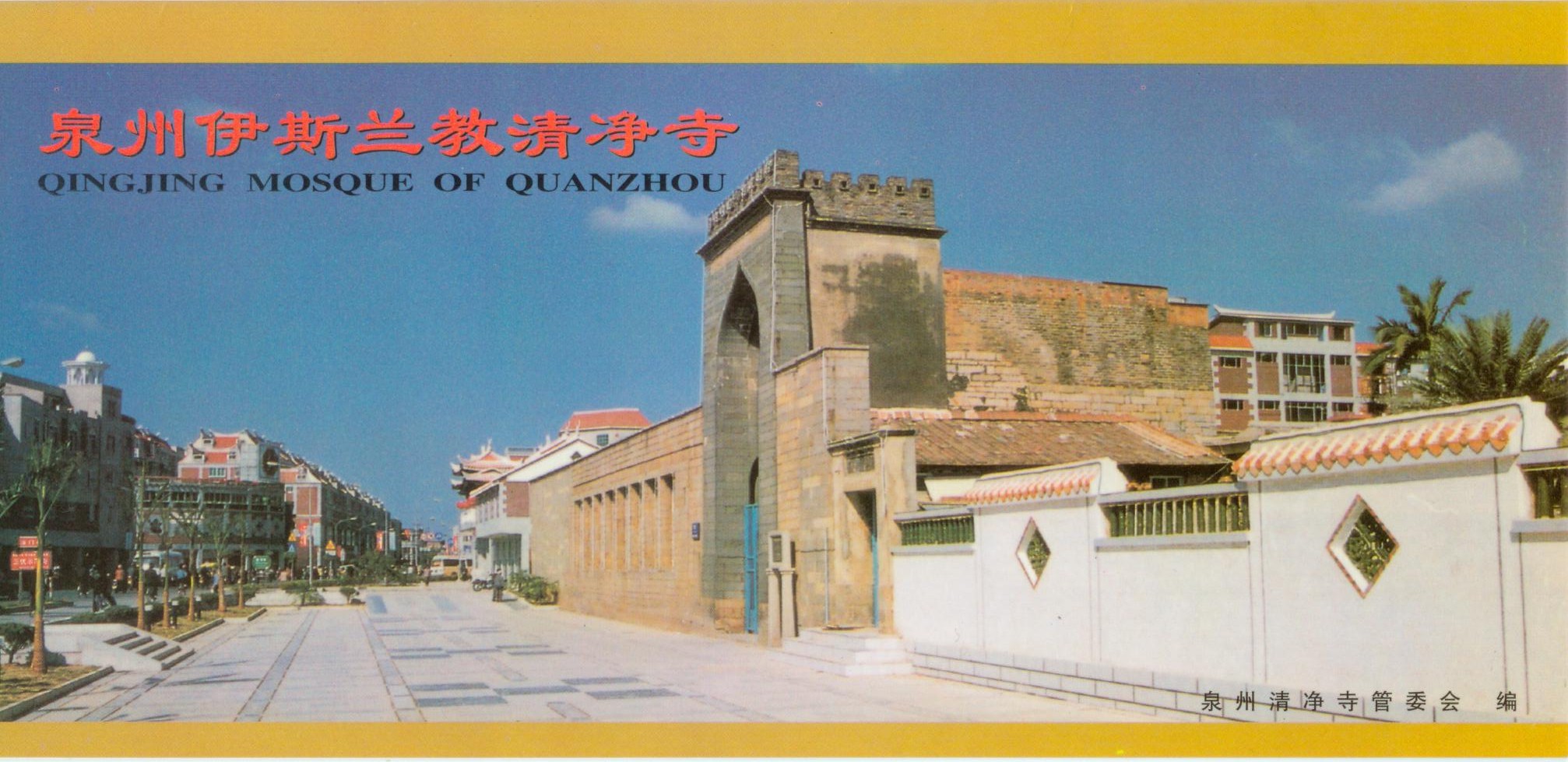 Qingjing Mosque of Quanzhou
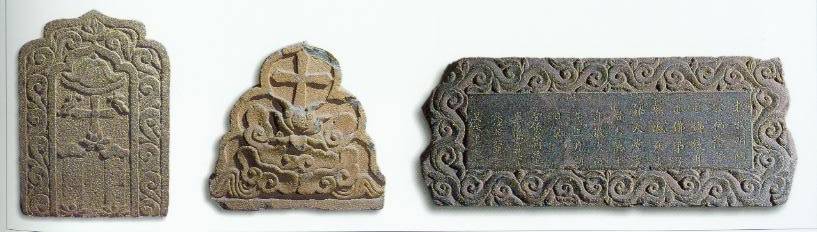 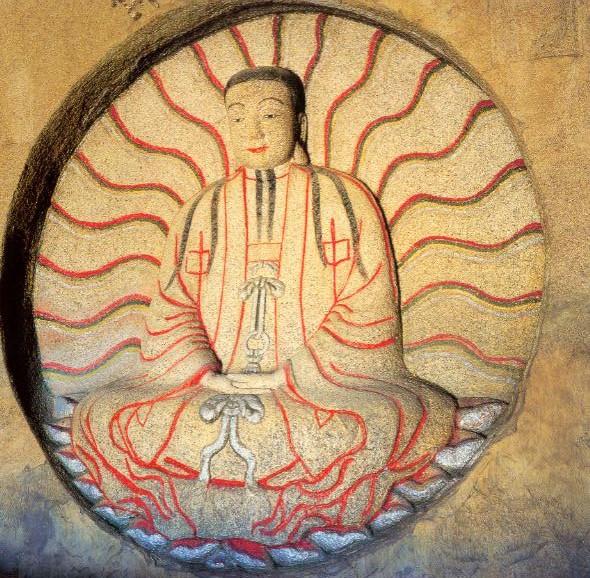 Relics of Nesorian Churches
Buddha of Manichaeism
2. The Philosophy of Buddhism

   2:1 Salient Features of Buddhism:
      Founder: Buddha
      Sākyamuni (Siddhartha Gautama, 566? – 486? B.C.)
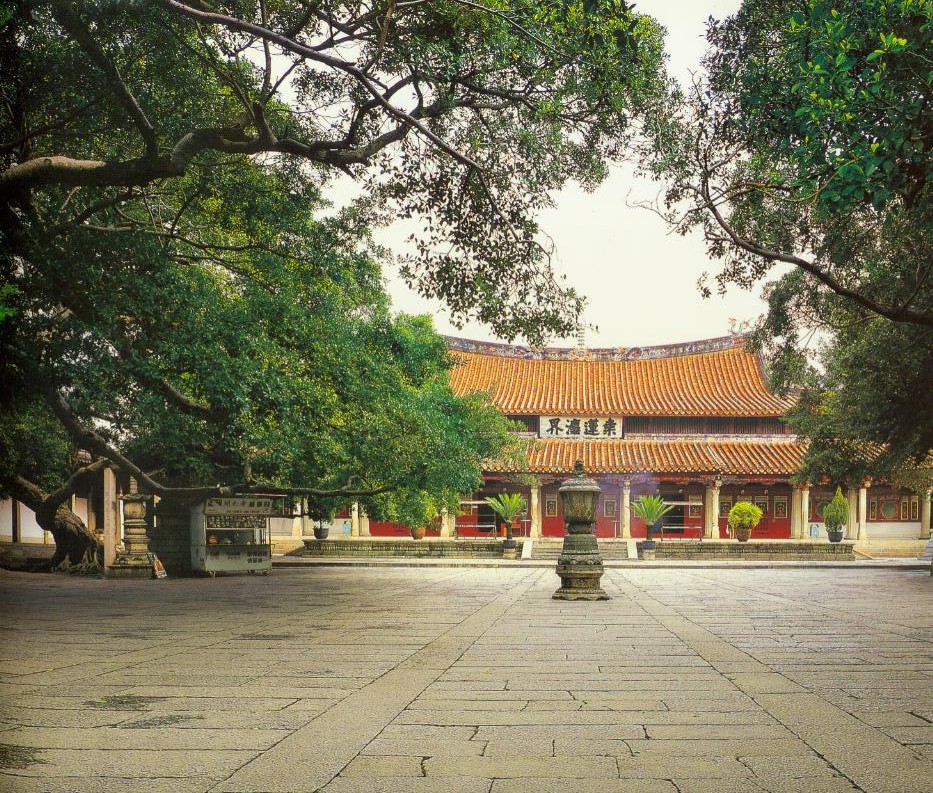 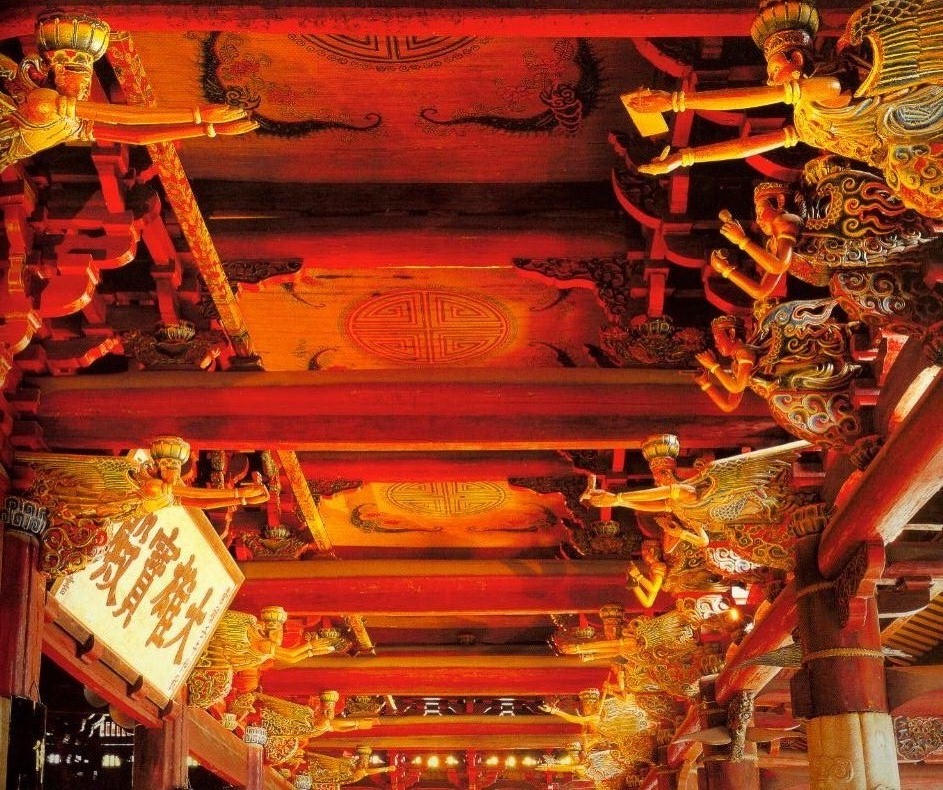 Kaiyuan Temple and its Great Hall’s ornament
1) Six striking facts about the religion Buddha 
       preached:
        a. devoid of authority
        b. devoid of ritual
        c. skirting speculation
        d. devoid of tradition
        e. requiring intense self-effort
        f. devoid of the supernatural
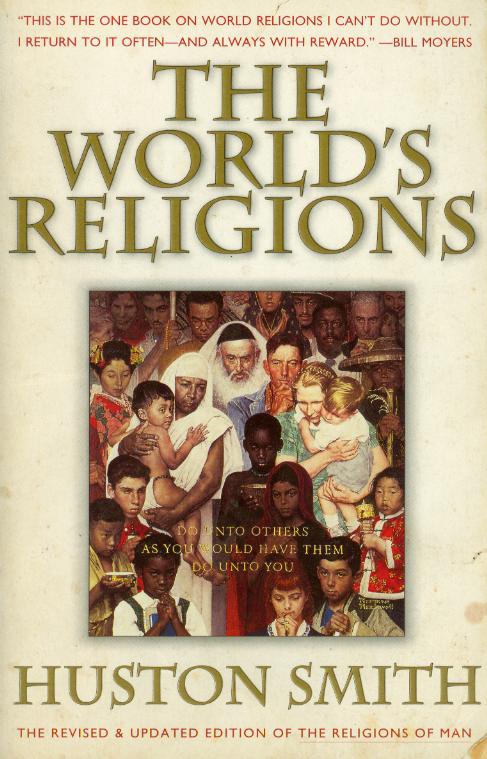 2) Original Buddhism can be characterized in the  following terms:
             a. It was empirical.
             b. It was scientific.
             c. It was pragmatic.
             d. It was therapeutic.
             e. It was psychological.
             f. It was egalitarian.
             g. It was directed to individual.
2:2 Buddhist View of Life and the World:
          Four Noble Truths:
 1) the Truth of Suffering (Duhkha, 苦)
Samsara: the cycle of unenlightened existence in which one is endlessly propelled by negative emotions and karma from one state of rebirth to another. The root of samsara is ignorance.

“In the Buddhist approach, life and death are seen as one whole.” (Sogyal Rinpoche , The Tibetan Book of Living and Dying)
2:2 Buddhist View of Life and the World: Four Noble Truths:
1) the Truth of Suffering (Duhkha, 苦)

b. Intentionality of life
      ∴ Happiness is the temporary relief            or  removal  of suffering.
1) the Truth of Suffering (Duhkha, 苦)  
     
  c.  Six moments when life’s dislocation 
     becomes apparen

 The trauma of birth (生)
 The morbidity of decrepitude (老)
 The pathology of sickness (病)
 The phobia of death (死)
 To be tied to what one dislikes (怨憎會)
 To be separated from what one loves (愛別離)
1) the Truth of Suffering (Duhkha, 苦)
d). Three Realms of Suffering:
        consciousness
                (1)	  the Desire Realm
                (2)	  the Form Realm
                (3)	  the Formless Realm
the Truth of Suffering (Duhkha,    苦)

e). Three Types of Suffering:

(1) the Suffering of Suffering
(2) the Suffering of Change
(3) the Suffering of Conditioning
2:2 Buddhist View of Life and the       World: Four Noble Truths:
2) The Truth of the Origin of         Suffering (Samudaya, 集)
      ‧Causality: Dependent-arising 緣起
               a. 因：primary condition
               b. 緣：auxiliary condition
2) The Truth of the Origin of Suffering    (Samudaya, 集)
‧十二因緣 :
The Twelve Links of Dependent Origination form the twelve-fold cycle of causal connections which binds beings to samsaric existence and thus perpetuates suffering. These Links are depicted around the famous Buddhist Wheel of Life, which illustrates the six realms of samsara and their various causes. The Links are, going clockwise aroud the Wheel: ignorance, volition or karmic formations, consciousness, name and form, the six bases of consciousness, contact, feeling, desire, attachment, becoming, birth, and old age and death. See The Meaning of Life from a Buddhist Perspective by His Holiness the Dalai Lama, translated and edited by Jeffrey Hopkins, Wisdom Publications, 1992.
2) The Truth of the Origin of Suffering            (Samudaya, 集)
          ‧Philosophical Meaning:
               (1) synchronically mutual dependence
               (2) diachronically mutual production
          ‧Emptiness of (Skt. shunyata) reality
          ‧ The absence of true existence in all                phenomena.
3) The Truth of Cessation (Nirodha, 滅)

      Emancipation of the self from all bondages  
      freedom of subjectivity attained through 
       cultivation
4) The Truth of the Path (Magga, 道)
    i.   Ethical discipline (Sila, 戒)
    ii.  Calmness (Samachi, 定)
    iii. Wisdom (Panna, 慧)
               → Enlightenment (正覺)
    iv. The Eightfold Path (八正道)
    1. Right Views (正見)
    2. Right Intent (正思惟)
    3. Right Speech (正語)
    4. Right Conduct (正業)
    5. Right Livelihood (正命)
    6. Right Effort (正精進)
    7. Right Mindfulness (正念)
    8. Right Concentration (正定)
3. Common Attributes of Chinese Buddhist Sects:
    3:1. Three Chinese sects of Buddhism:
       1) Tian Tai 天台 (Heavenly Terrace)
       2) Hua Yan 華嚴 (Flowery Splendor)
       3) Chan or Zen 禪
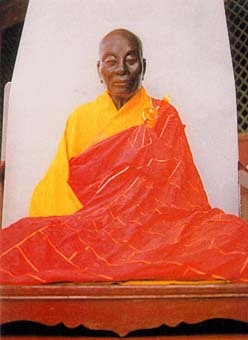 The Sixth Patriarch
3:2 Attributes:
       1) Affirmation of the subjectivity:
       2) All baptized in Chinese philosophical 
           traditions, esp.
           a) the concept of freedom in moral sense
           b) the concept of dynamism in moral sense
       Explain ?
           a) freedom
           b) dynamism
4.The Hua Yan Buddhism:
 
   4:1 Sutra: 大方廣佛華嚴經 Hua Yan jing
                  (Flowery Splendor Scripture)
         
          Fazang (法藏,643-712) or Law Mater 
                                               Xianshou 賢首法師
4:2 法界觀 (the universal Causation of the Realm of  Dharmas = elements of existence)
          四法界:
            1). The Realm of Facts 事法界
            2). The Realm of Principle Orders 理法界
            3). The Realm of Principle and Facts 
                                       Harmonized 理事無礙法界
            4). Realm of All Facts Interwoven and               
                            Mutually Identified 事事無礙法界
            ∴ "One includes all, all includes one." 
                  (一攝一切，一切攝一)
The world is visualized by Fazang as a tightly-interwoven and inter-penetrated network in which all dimensions of existence are mutually  inclusive. (「因陀羅網，重重無盡」)

          All phenomena are manifestations of mind.
4:3 The Theory of the Ten Mysterious Gates 
                                                             (十玄門):
          Empress Wu (武則天, 624?-705, r. 690-705)
          Fazang, Treatise on the Golden Lion
          Gold   ←→  Lion
               Gold and Lion come into existence simultaneously.
               The ears and eyes of the lion penetrate with each 
                   other.
               Gold and lion are mutually inclusive. The "one" 
                   and the "many" are mutually inclusive.
               At the moment when we see the lion come into 
                   existence, it is only gold that comes into existence.
 When we look at lion, it is only lion, no gold; if we 
                see the gold, there is only gold, no lion. If we see 
                both, both are apparent.
            Gold and the lion compliments with each other .
            See the eyes, ears and other organs of the lion 
                comprise one lion. (inter-penetration region 因陀羅
               網境界)
            Lion —— non-existence
               Gold —— reality
            Lion is kharmas in which instance of thought arises 
               and perishes. Each instance of thought comprises the 
               Three Nature三時: past, present and future.
            Neither gold nor Lion have their own autonomy.
4:4 Perfect harmony of the Six Characters 六相圓融
         Universality      總
         Specialty           別
         Similarity          同
         Difference         異
         Integration        成
         Disintegration   壞

       ∴ Each Dharmas becomes meaningful only in the 
              "realm."
       ∴ Mutual dependency of phenomena
            The part and the whole are mutually dependent with 
            each other.
II. 
Assignments:
．Chan, Chapter 25, pp. 406-424
．陳榮捷，下冊，廿五章，頁529-544
．勞思光，第二冊，第三章（肆），
    頁314-329
III. 
Discussion Questions:
1. Discuss the Zeitgeist of the Tang which is 
      accountable for its tremendous vitality.

*2. Discuss the common denominators of Chinese 
      Buddhism.
IV. 討論問題
法藏在《金獅子章》中，如何論證「一即一切，一切即一」？這種論證程序，潛藏何種特殊的思維方式？
《金獅子章》中所呈現的思維方式與論證方法，與傳統中國的思維方式有何異同？（參讀：楊儒賓、黃俊傑編：《中國古代思維方式探索》，正中書局，1996）。
試以《金獅子章》為基礎，論述華嚴哲學要義，並聚焦於下列命題：
法界緣起
 一乘圓教
 因陀羅網境界
  六相圓融
「心」在華嚴哲學中之地位如何？華嚴哲學中之心學，與儒家（尤其是孟子學）之心學有何異同？
V. 延伸閱讀
法藏著，方立天校釋：《華嚴金師子章校釋》（北京：中華書局，1983）。
Keywords:
“inter-penetration region” (因陀羅網境界)
“Perfect harmony of the Six Characters” (六相圓融)